White-tailed Deer Vaccinations???
Joe A. Ables DVM, MA
Joe A. Ables, D.V.M, M.A.drjoeables@yahoo.com
B.S. : Texas A&M University 1995
Biomedical Science
Animal Science

M.A. : Texas A&M University 1998
Animal Science
Reproductive Physiology
Nutrition

D.V.M : Texas A&M University 2002
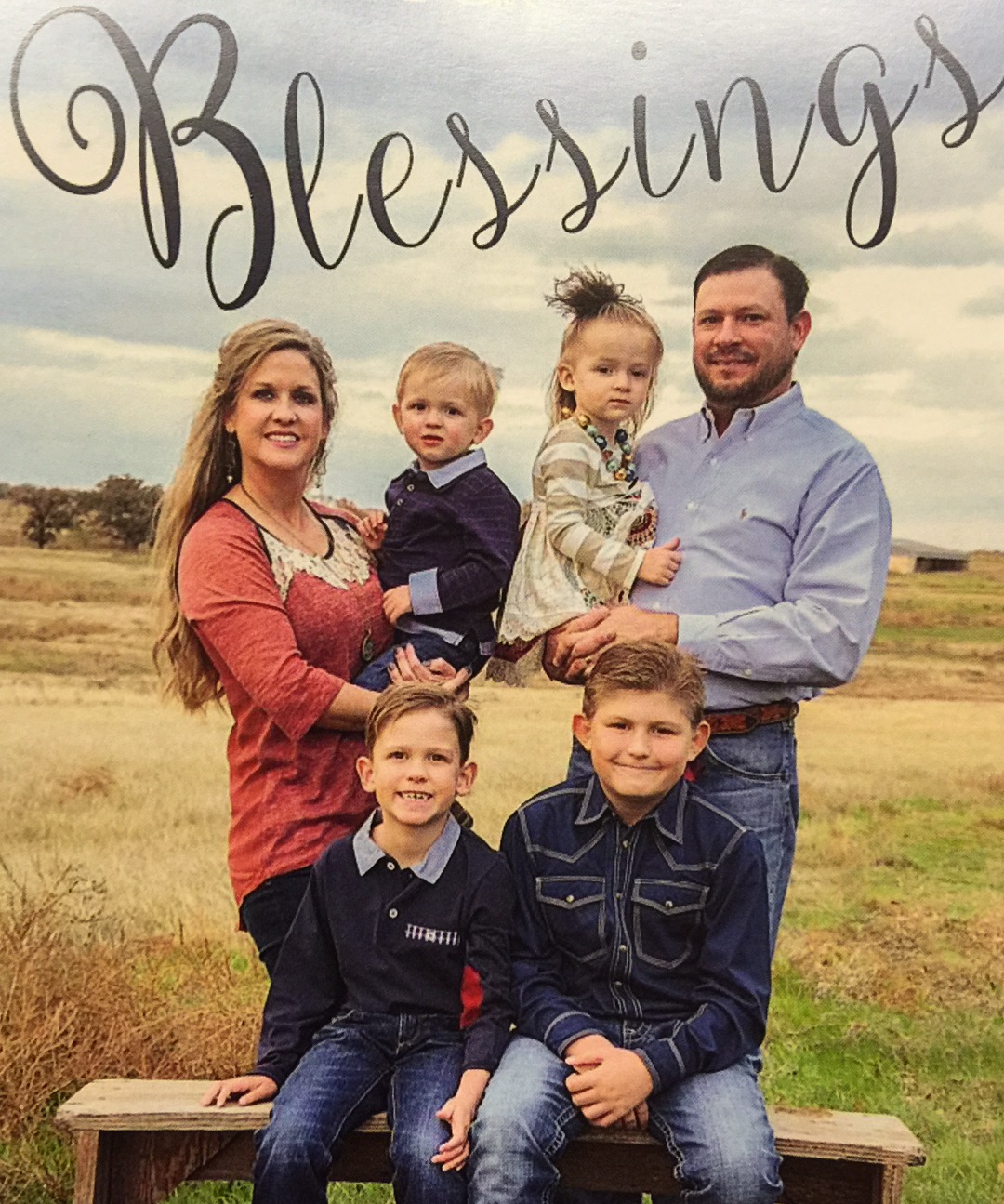 Are You Ready ???
Vaccinations 101
Why  vaccinate?
When Do We Vaccinate?
What diseases are important ?
IM vs SQ
Questions ???
Why Vaccinate ???
Boost Immune system
Insurance
Increase antler growth
Propagate numbers
Decrease Veterinarian/Drug costs
When Do We Vaccinate ???
What is your Program
	Lap AI
	Bottle Raising Fawns

 Facilities ???
Chute vs. darting
Fall
Prep for A.I.
Spring
Post Rut
What Diseases are Important???
Bacterial

Viral

Reproductive
Vaccines- Bacterial
Covexin 8
Black Leg
Tetanus
Enterotoxemia
2.5 cc SQ
Once a year
Boosters on fawns
Mix w 2.5 cc     Virashield 6
Vaccines- Bacterial
Presponse
Pasturella Haemolytica and multocida (Manheimia)
1cc  in muscle
Pre-breeding and Post-rut
MOST IMPORTANT !!!
Mix w fuso, clostidium A, or staybred
Vaccines- Bacterial
Fusogard
Anaerobic bacteria- commonly found in GI tract
Foot Rot
Trench mouth
1cc  in muscle
When?
Mix w presponse, staybred, clostridium A
Vaccines- Bacterial
Clostridium Perfringes Type A
“Silent Killer”
Difficult to manage/treat
1 cc  in muscle
Signs – “skin and bone”
“Spring vaccine”
Mix w presponse, fuso
Vaccines- Viral
Vira-Shield 6+Somnus
IBR, BVD, BRSV, PI3 + Haemophilus somnus
2.5cc  in muscle
Mix with Covexin 8
Once a year
Prior to shipment
Sales
Breeding
Vaccines- Viral
EHD
Epizootic Hemorraghic Disease
Various Autogenous Vaccines
No Efficacy Studies
No Increase in SN titers
Vaccines- Reproductive
Staybred VL 5
Leptospirosis
Vibriosis
1cc  in muscle
Prevent  EED- Early Embryonic Death
Increase conception rates
Prevent Abortions
Mix with presponse, fuso
SQ vs IM
Subcutaneous-SQ
Under the skin
Difficulty administering under the skin
Intra-Dermal Abscesses
Two-handed injection takes longer
More likely to react
Intramuscular- IM
Easy to administer
Abscesses less likely
less likely to react
Location
Rump vs. Neck
Food for Thought..
What age do we start vaccinations ?
Boosters?
SQ vs. IM ?
Time of year ?
Prevalence of Disease
Endemic Areas?
Normal Core RoutineFall Vaccines
Covexin 2.5 cc  IM
Virashield 2.5 cc  IM
Staybred VL5 - 1cc IM
Fusogard  1cc  IM
Presponse  1 cc  IM
Normal Core RoutineSpring Vaccines
Covexin 2.5 cc  IM
Virashield 2.5 cc  IM
Fusogard  1cc  IM
Presponse  1 cc  IM
Clostridium A  1cc  IM
Questions ???
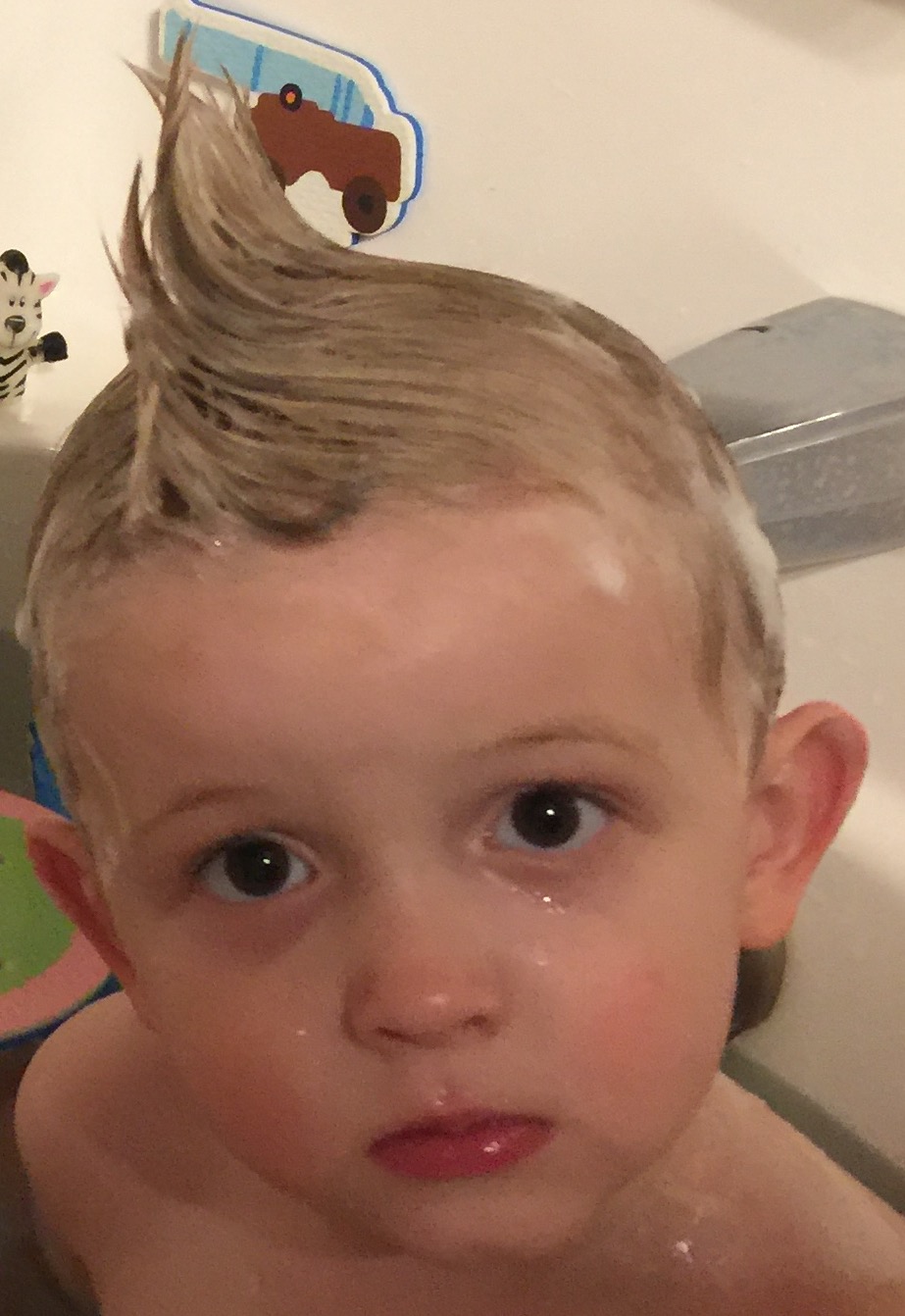